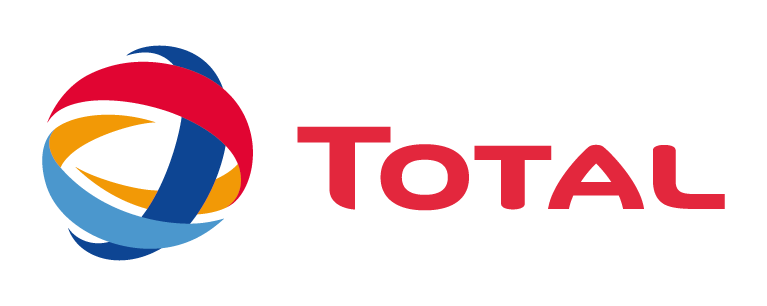 “Our Lives First : Joint Safety Tours”30th April 2020
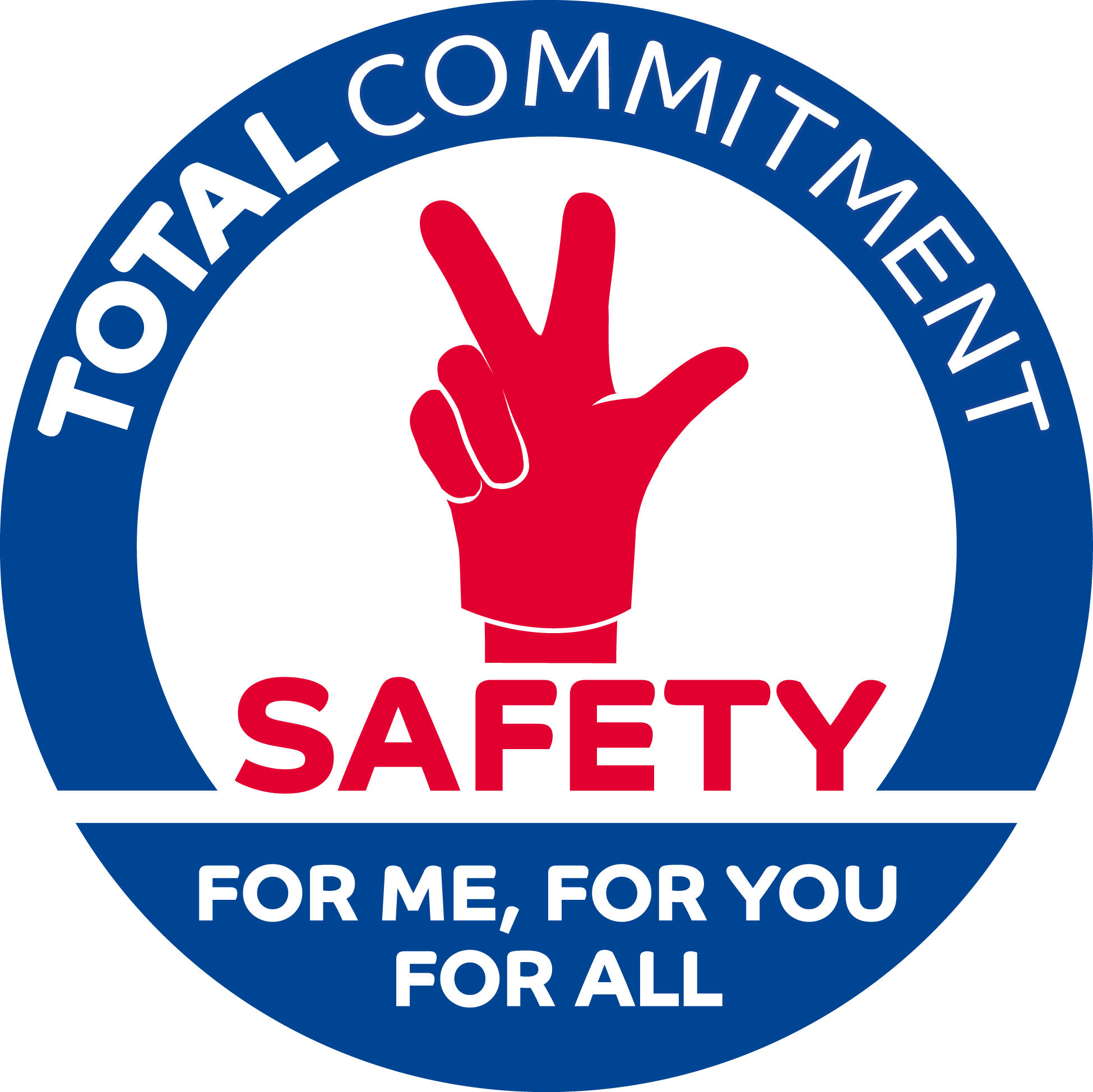 Contractors & our objective : Zero Fatal Accident
4 fatalities in 2019
Antwerp (RC – Refinery) : February
Normandy (RC – Refinery) : February
Oregon (GRP – Sunpower plant) : April
Sth Korea (RC JV – HTC plant) : Sept.
52%

Non Transport accidents
are employees from contractors
84%
48%

Transport accidents
2020 WDFS Safety Moment – 30th April 2020
[Speaker Notes: RC / Anvers - Belgique
Accident le 18 janvier (décès le 3/2) de Jorge 
Chute d'une Plateforme Individuelle Roulante

RC / Normandie - France
Décès le 15 février de Cédric
Chute depuis un plancher d’installation industrielle 

GRP / SunPower – Oregon, USA
Décès le 11 avril de Theodore
Chute d’un escabeau]
Field presence and cooperation with our contractors
2020 WDFS Safety Moment – 30th April 2020
Joint Safety Tours
The new safety ritual of the Group
Joint safety tours imply:
Implementing a ritual like the safety moments
Being actively listening and visible in the field, through interactions with the workforce about their challenges
Being together: Group entities and affiliates with their contractors to share safety value
Focusing on high-risk activities: work at height, work on powered systems, lifting operations, work in confined spaces, hot work.

Who performs joint safety tours ? The entire management team
How often? Regular frequency (daily, weekly, monthly) is particularly important. It should not be a blocking point: common sense and practicality help overcome obstacles to go to the field.
2020 WDFS Safety Moment – 30th April 2020
MOVIE
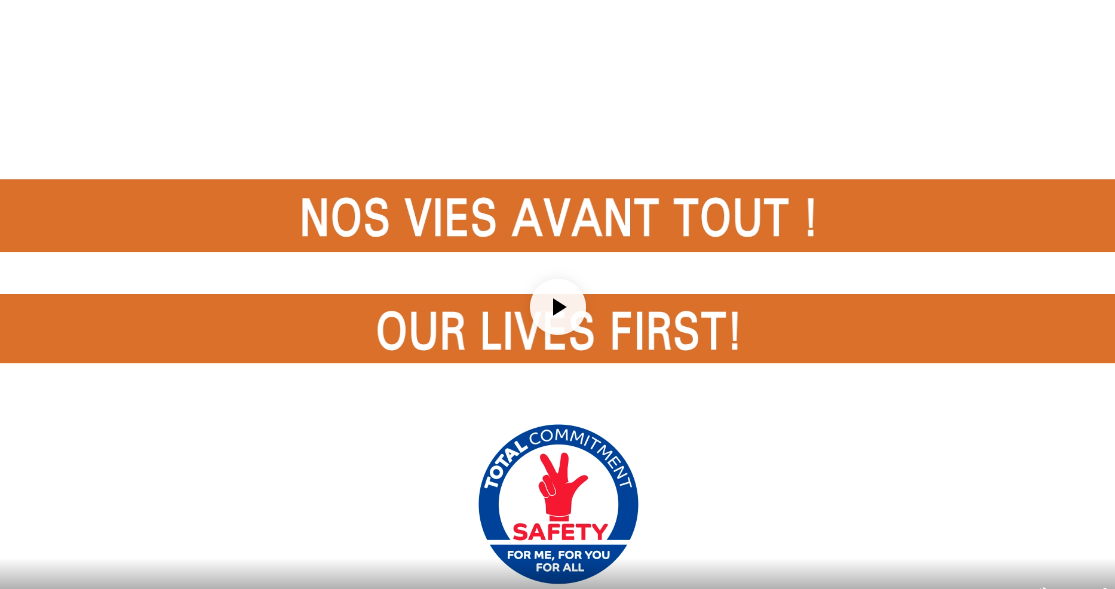 2020 WDFS Safety Moment – 30th April 2020
World Day for Safety
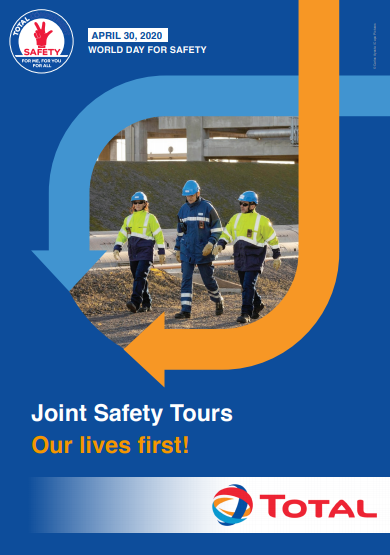 HSE Toolbox
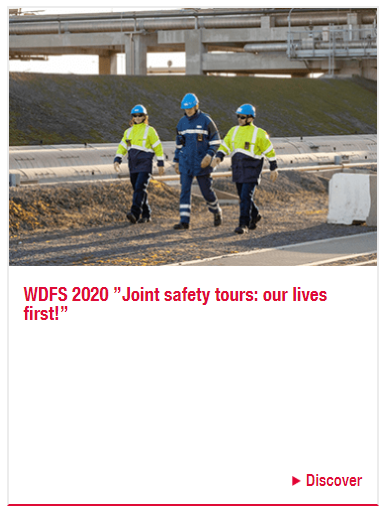 2020 WDFS Safety Moment – 30th April 2020
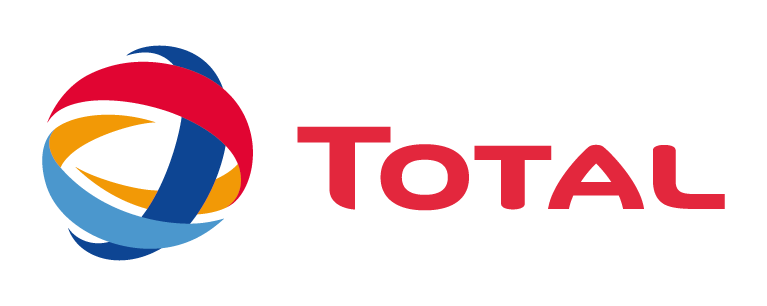 “Our Lives First : Joint Safety Tours”30th April 2020
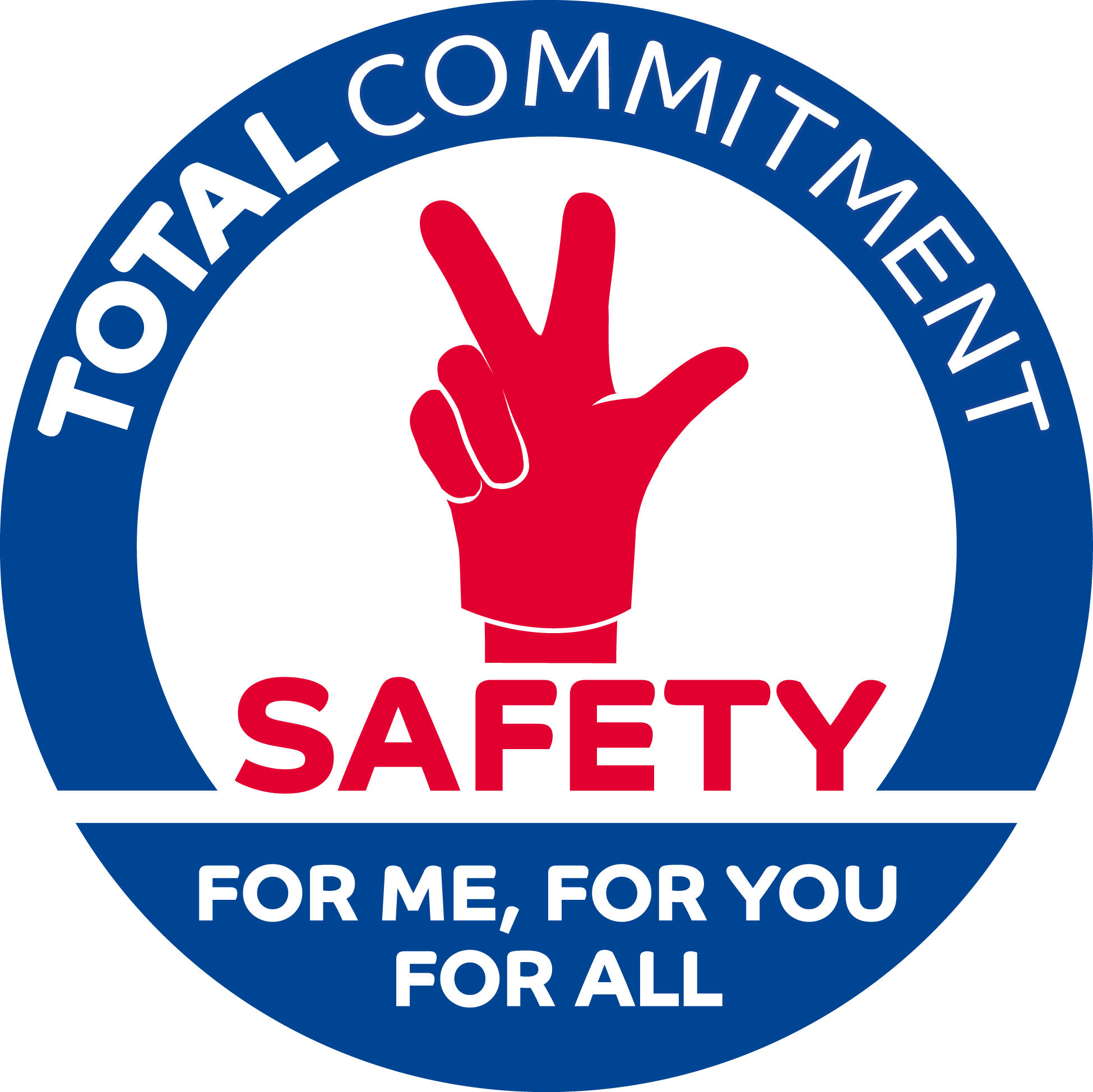